Борисова Любовь Дмитриевна
Учитель начальных классов
МБОУ гимназии №12 г. Липецка
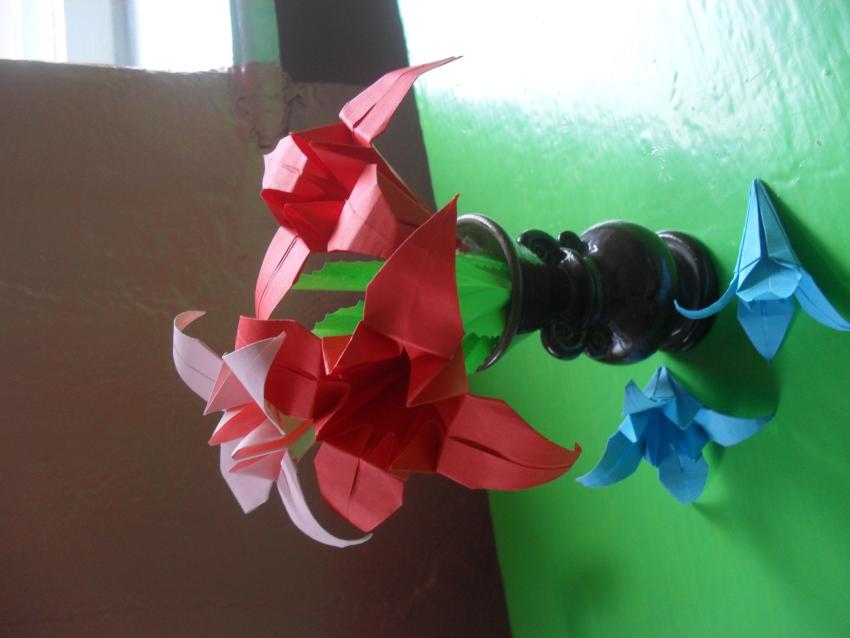 1. Берем голубую бумагу.
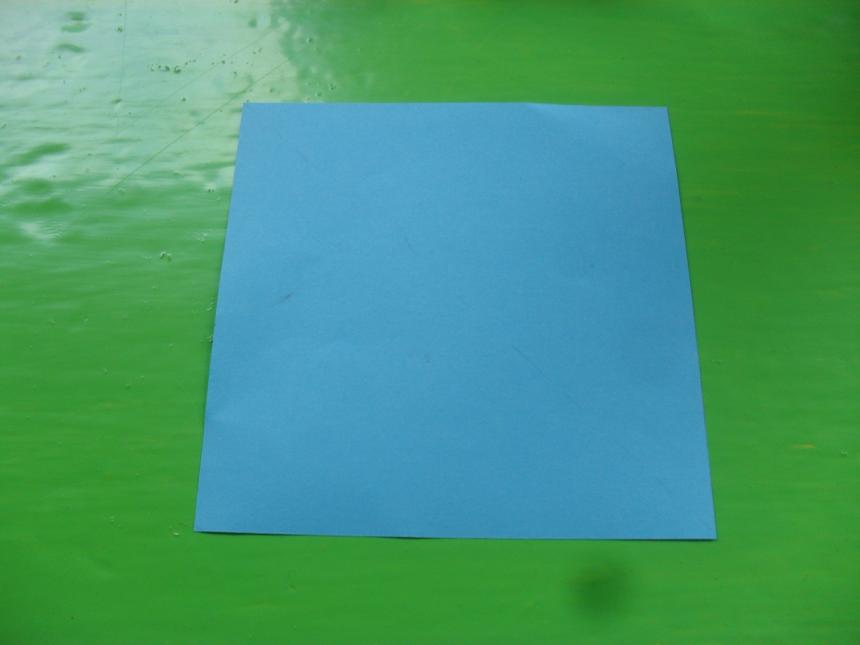 2. Сгибаем по диагонали.
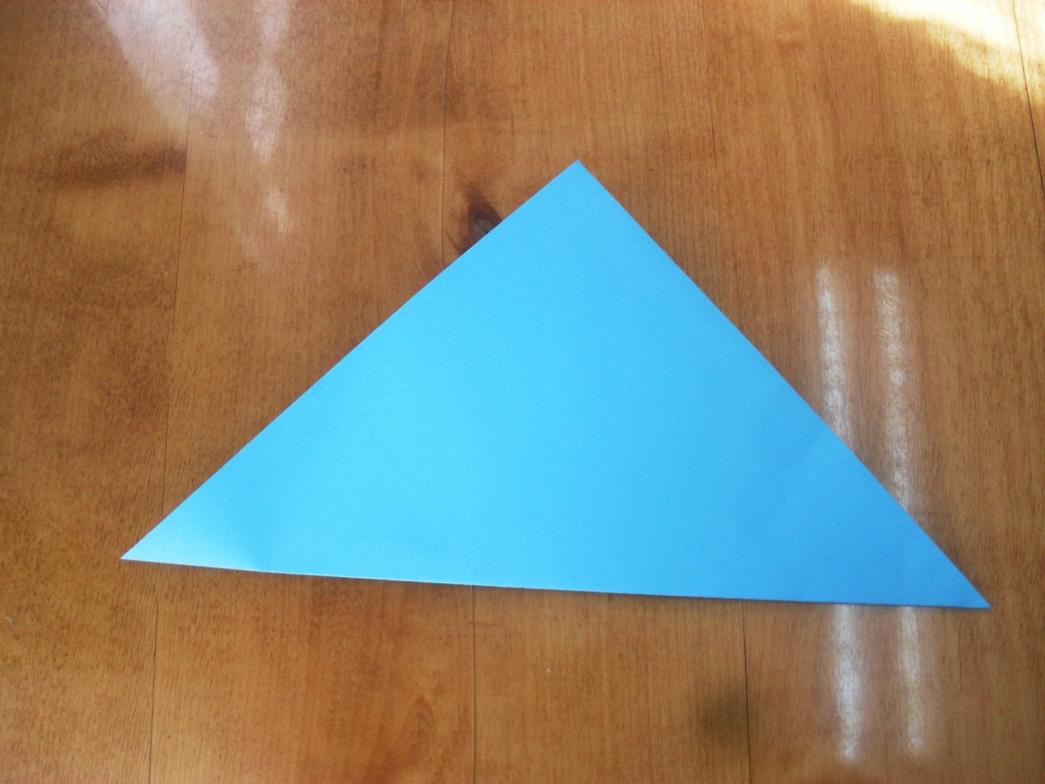 3.Еще раз сгибаем.
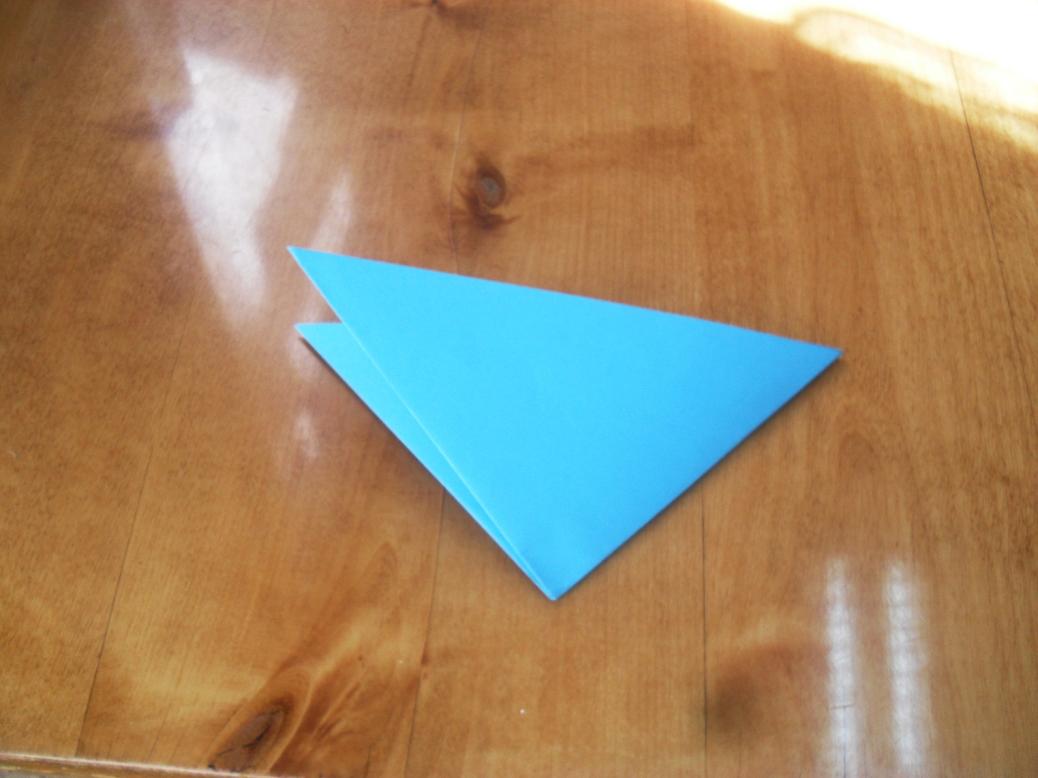 Поместите здесь ваш текст
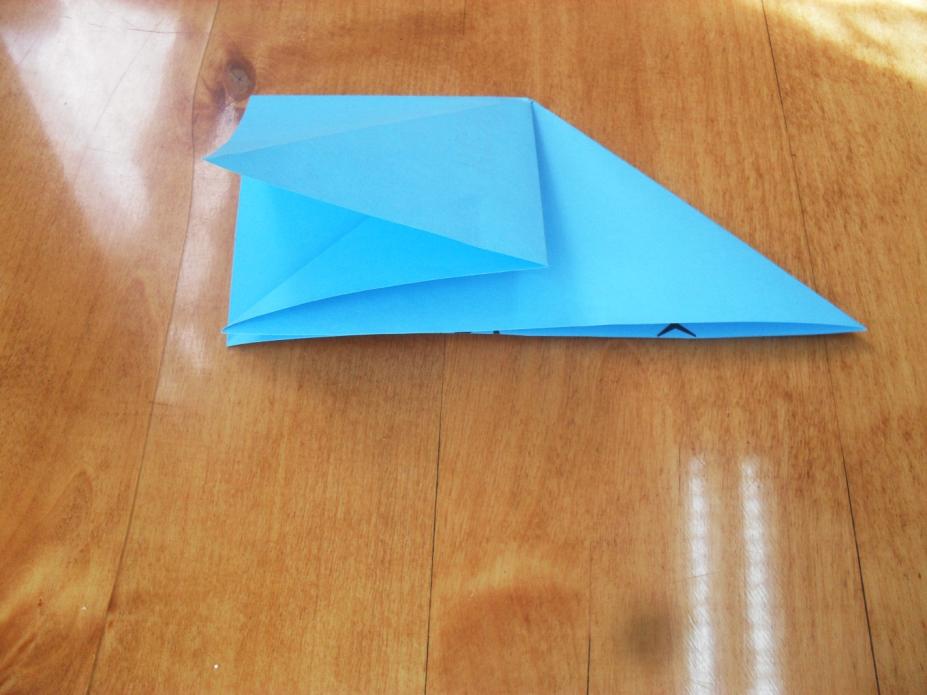 Поместите здесь ваш текст
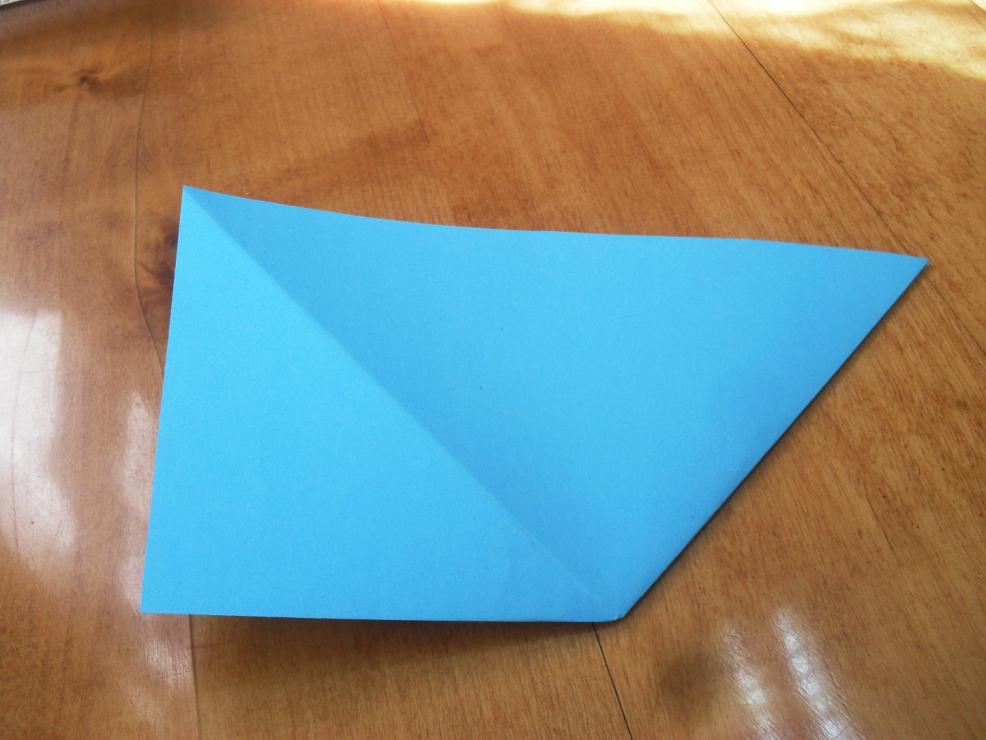 Поместите здесь ваш текст
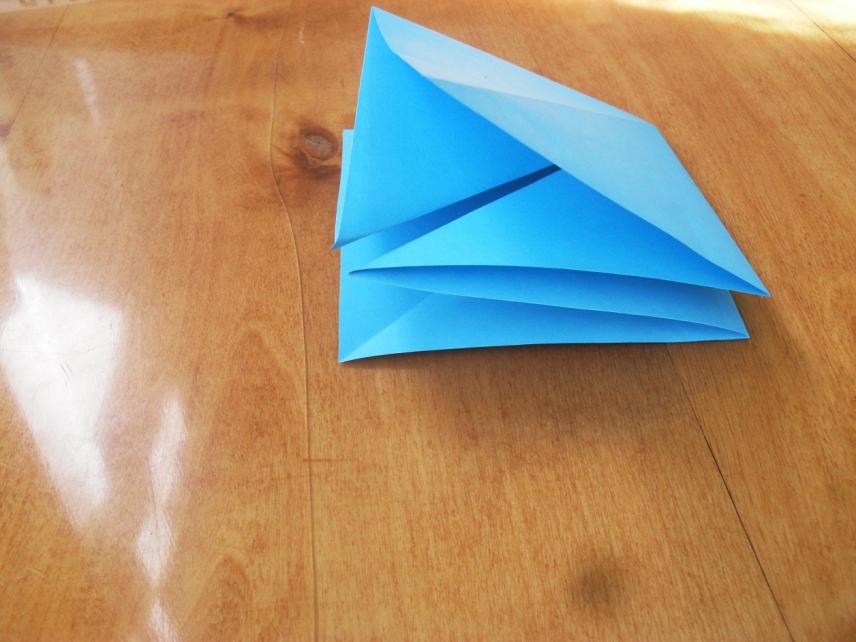 Теперь к центру. Спрячем во внутрь
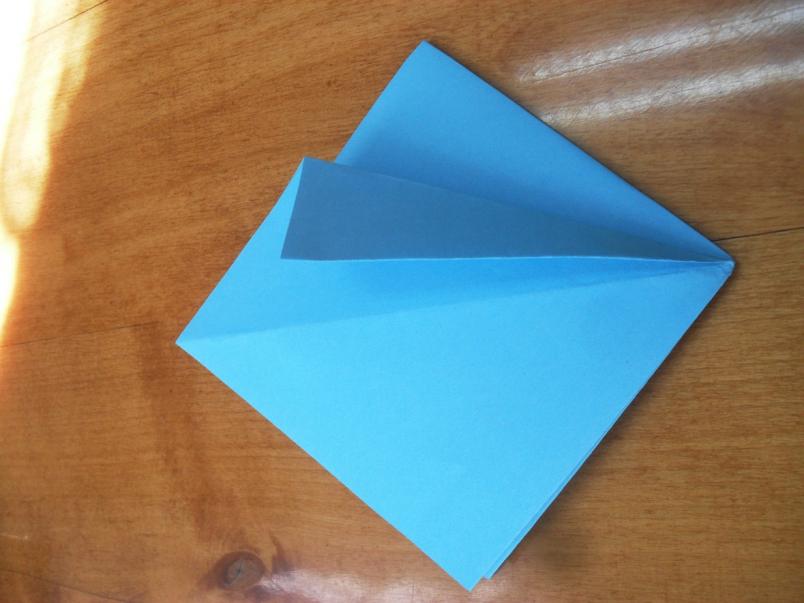 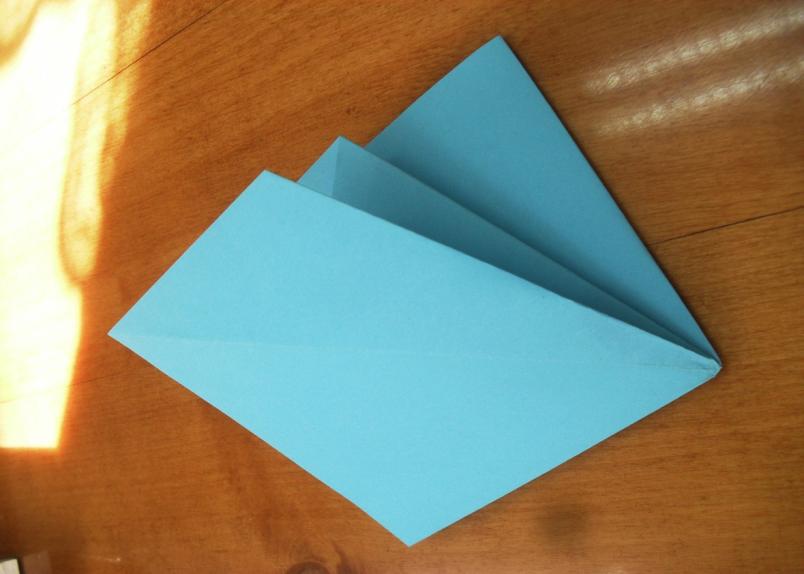 Делаем с 4 сторон.
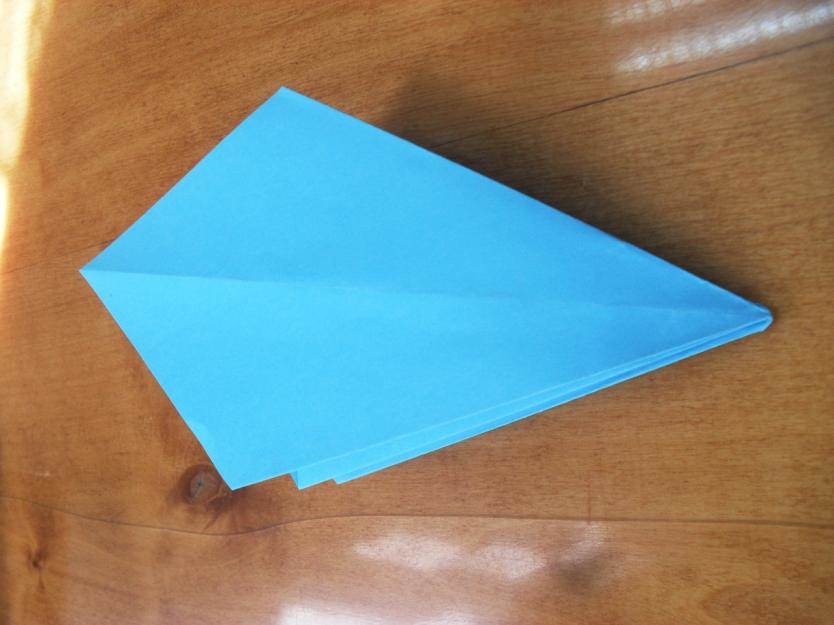 Перелистали. Сгибаем уголки.
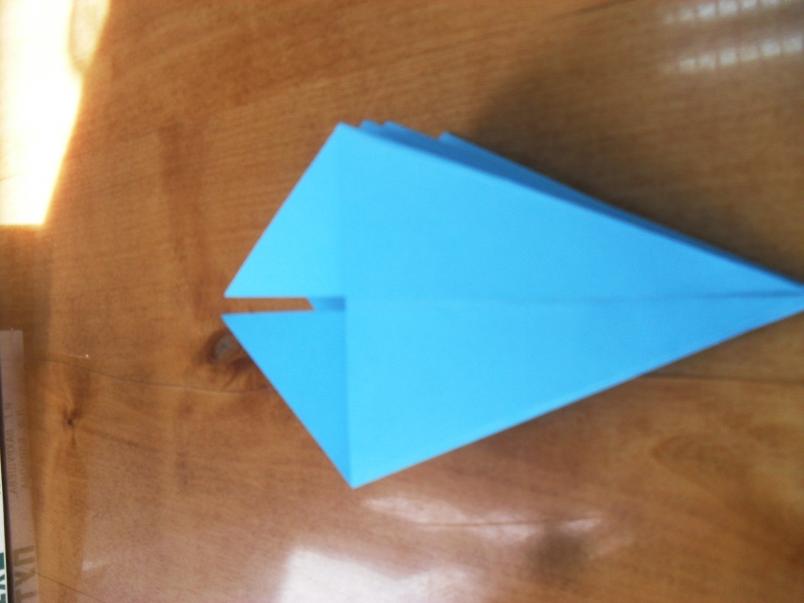 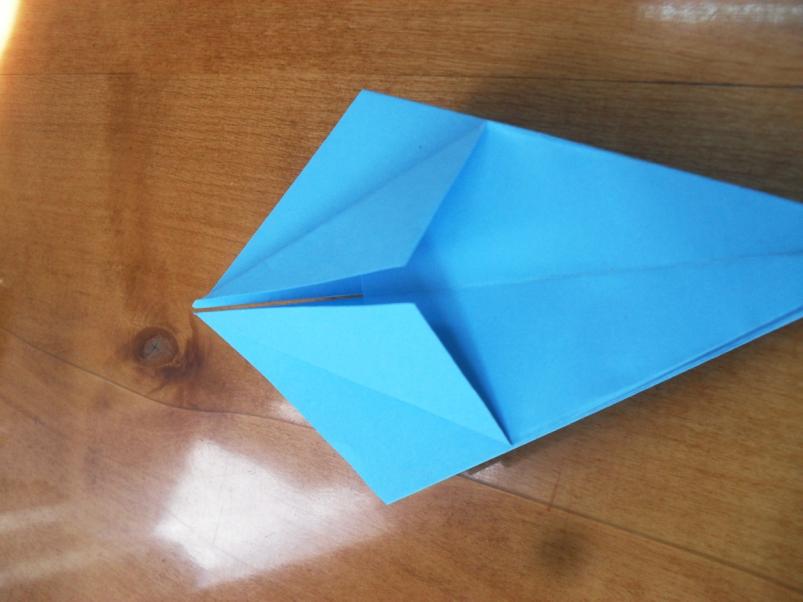 Уголки спрячем во внутрь
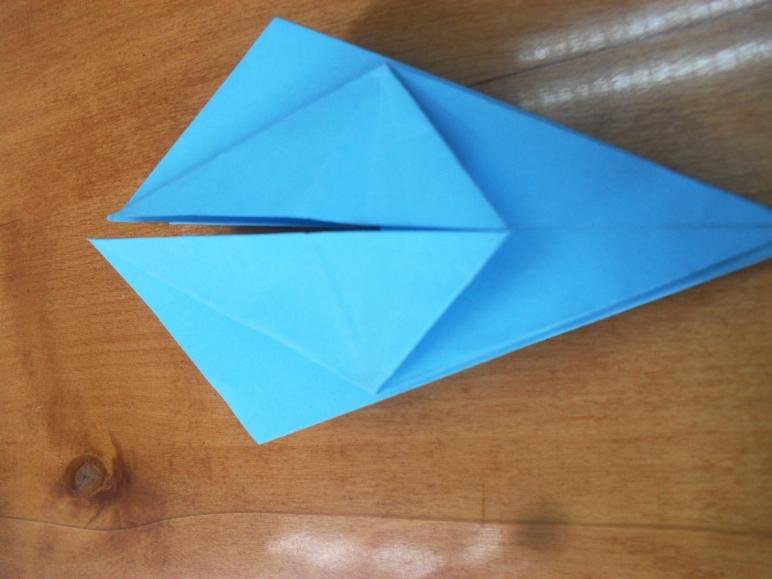 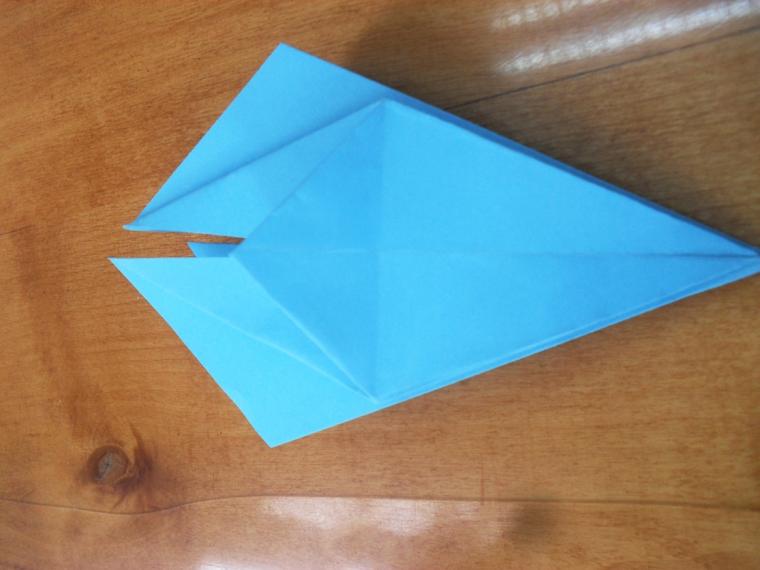 Делаем с 4 сторон.
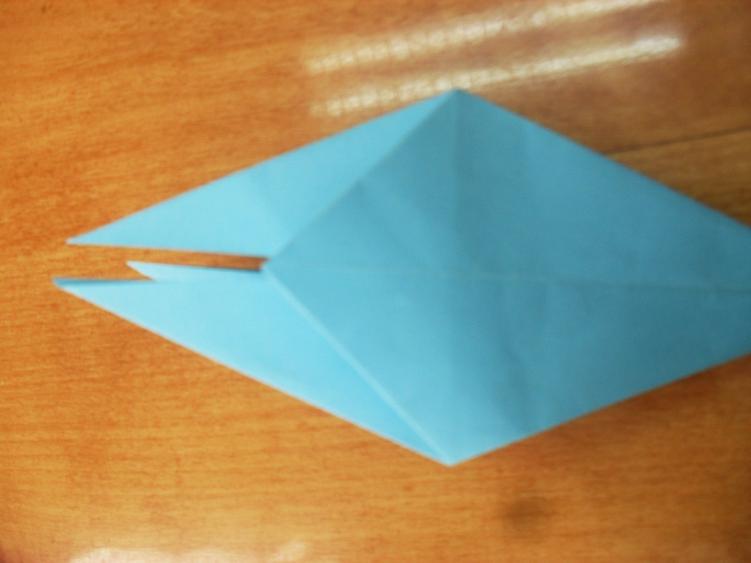 Перелистаем. Сгибаем края.
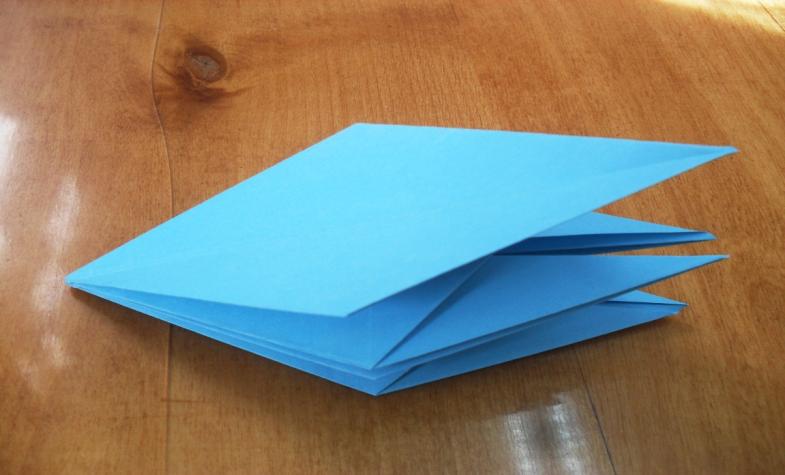 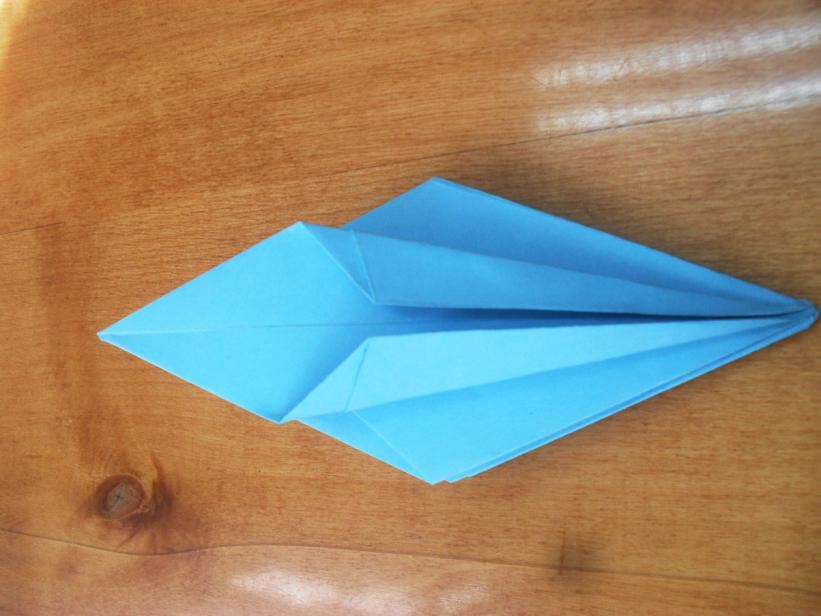 Сгибаем с  4 сторон.
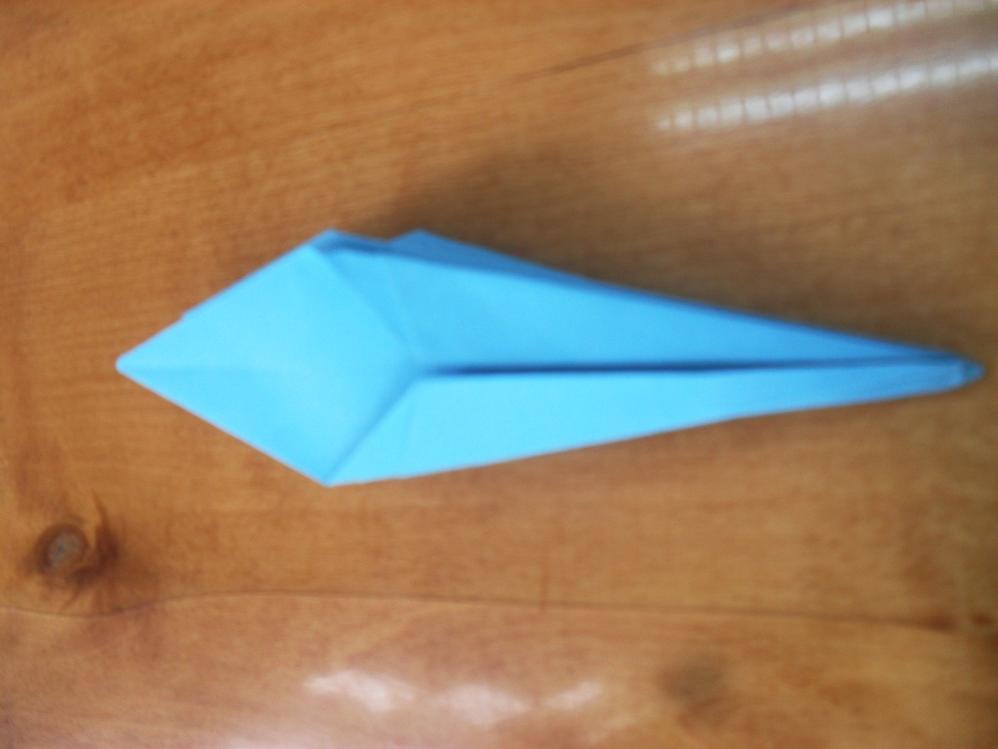 Раскрываем и позируем.
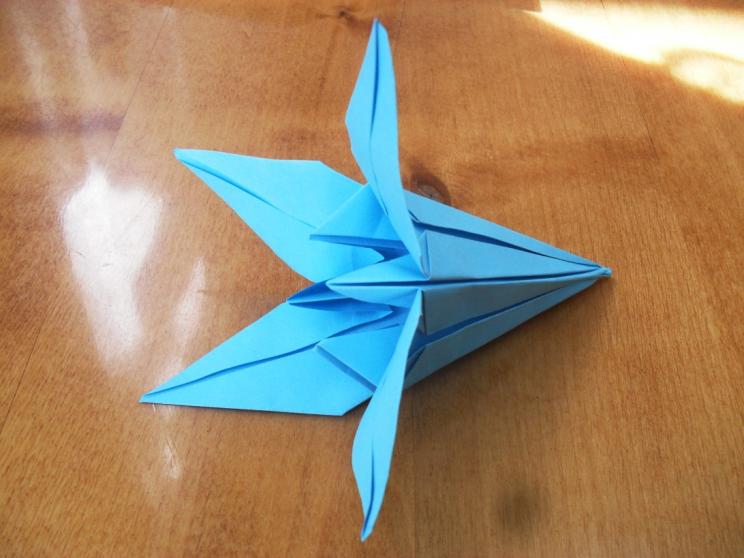 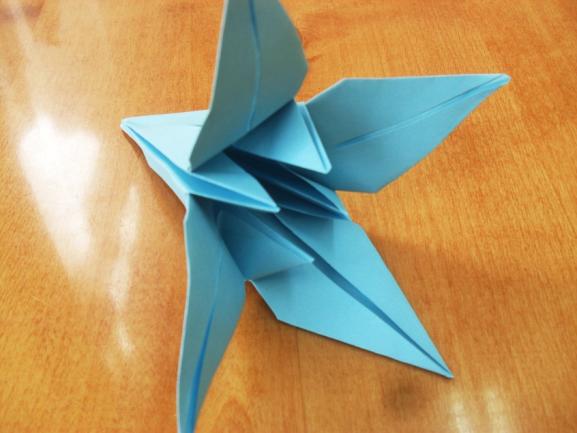 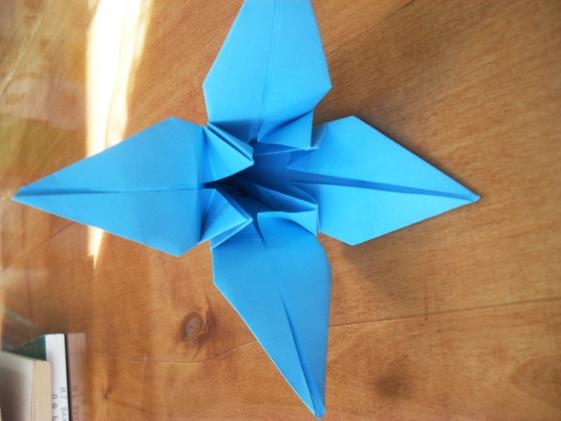